EME 201Materials Science
Atomic Structure and Interatomic Bonding
Atomic Structure
Atomic structure affects the types of bonds found in different types of materials.
These bonds directly affect the suitability of materials for engineering applications in the real world.
The bond types have profound effects on both the composition, structure, properties and behavior of a material.
Both engineers and scientists have to understand atomic structure.
The properties of the materials can be controlled and adapted to the needs of a particular application by controlling structures and compositions.
Atomic Structure
The structure of materials can be examined and explained in five different levels as folowing:

1. Macrostructure
2. Microstructure
3. Nanostructure
4. Short- and long-range atomic arrangements
5. Atomic structure
Atomic Structure
The microstructure is the structure of a material with a size of 10 to 1000 nm long.
Microstructure concept contains properties like average grain size, grain size distribution, grain shape, grain orientation and other properties related to defects in the material.
The macroscopic structure is a material structure with a length scale of 100 μm at the macroscopic level.
Macro-building features include features such as porosity, surface coatings, and internal or external micro-cracks.
Atomic structure affects how atoms connect to each other.
Atomic Structure
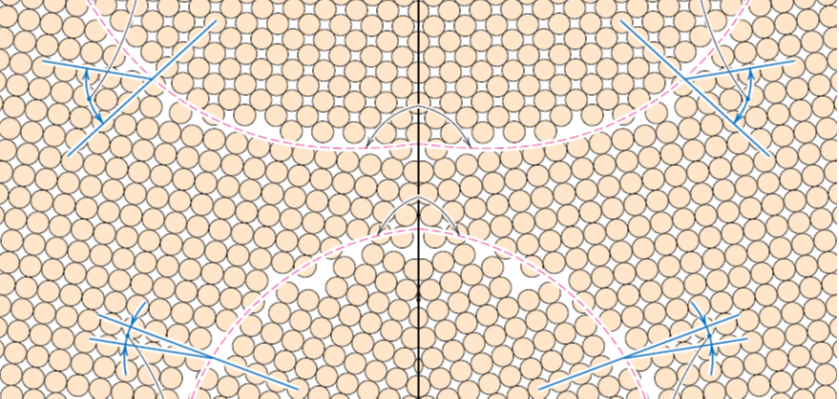 Figure 1. Schematic diagram showing small and high-angle grain boundaries.
The Structure of the Atom
An atom consists of a nucleus structure, which is surrounded by electrons.
The nucleus part, that is the core structure, contains neutrons and positively charged protons and carries a net positive charge.
Negatively charged electrons are trapped by an electrostatic attraction around the nucleus.
The electric charge of each electron and proton is equal to 1.60 x 10-19 coulomb (C).
Since the numbers of electrons and protons in an atom are equal, all of the atom is electrically neutral.
The atomic number of a neutral element is equal to the number of electrons or protons in each atom.
The Structure of the Atom
The mass of each proton and neutron is equal to 1.67 x 10-24 g, on the other hand the mass of each electron is only 9.11 x 10-28 g.
The position of electrons is described by a probability distribution or electron cloud.
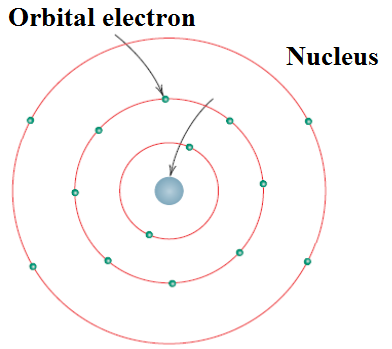 Figure 2. Bohr atom model
Quantum Numbers
In wave mechanics, each electron within the atomic structure can be characterized by four parameters, which are called quantum numbers. 
Three quantum numbers are the size, the shape, and the orbital.
Energy shells are specified with the principal quantum number, n, related to its average distance from the nucleus.
The second quantum number, l, specifies the subshell. 
Every subshell is specified by a lowercase letter,  s, p, d, or f.
The orbital shape of the electrons depends on the quantum number, l.
The electron orbitals number within each subshell is specified by the third quantum number, ml.
Electron Configurations
The Pauli exclusion principle can be utilized to determine the manner in which energy states are filled with electrons.
Each electron state or orbital can hold no more than two electrons and these electrons must have opposite spins. 
Hence, s, p, d, and f orbitals may contain a total of 2, 6, 10, and 14 electrons, respectively. 
For most of the atoms, the electrons fill up the lowest possible energy levels in the present electron states .
When all electrons fill the lowest possible energy, it is said that an atom is in a base state.
Electron Configurations
Valence electrons are the electrons, occupying the outermost shell.
Valence electrons are extremely important since they are found in the bonds between atoms and atoms to form molecular aggregates.
Moreover, many of the physical and chemical properties of the materials are based on these outermost shell electrons.
Certain atoms of elements with unfilled valence shells assume stable electron configurations, either by gaining or losing electrons to form charged ions, or sharing electrons with other atoms.
Gaining or losing electrons to form charged ions, or sharing electrons with other atoms is the basis of some chemical reactions and also for atomic bonds within the material.
REFERENCES
William D. Callister, ‘Materials Science and Engineering: An Introduction’, Seventh edition, John Wiley & Sons, Inc., U.S.A.
Brian S. Mitchell, ‘AN INTRODUCTION TO MATERIALS ENGINEERING AND SCIENCE FOR CHEMICAL AND MATERIALS ENGINEERS’, John Wiley & Sons, Inc., U.S.A, 2004.
J. W. Martin, ‘Materials for Engineering’, Third Edition, WOODHEAD PUBLISHING LIMITED, Cambridge, England.
Donald R. Askeland & Pradeep P. Fulay, ‘Essentials of Materials Science and Engineering’, Second Edition, Cengage Learning, Toronto, Canada.
G. S. Brady, H. R. Clauser, J. A. Vaccari, ‘Materials Handbook’, Fifteenth Edition, McGraw-Hill Handbooks.